Тема 32. Международное положение СССР в 20-е годы
3 марта 1918 г. – Брестский мирный договор
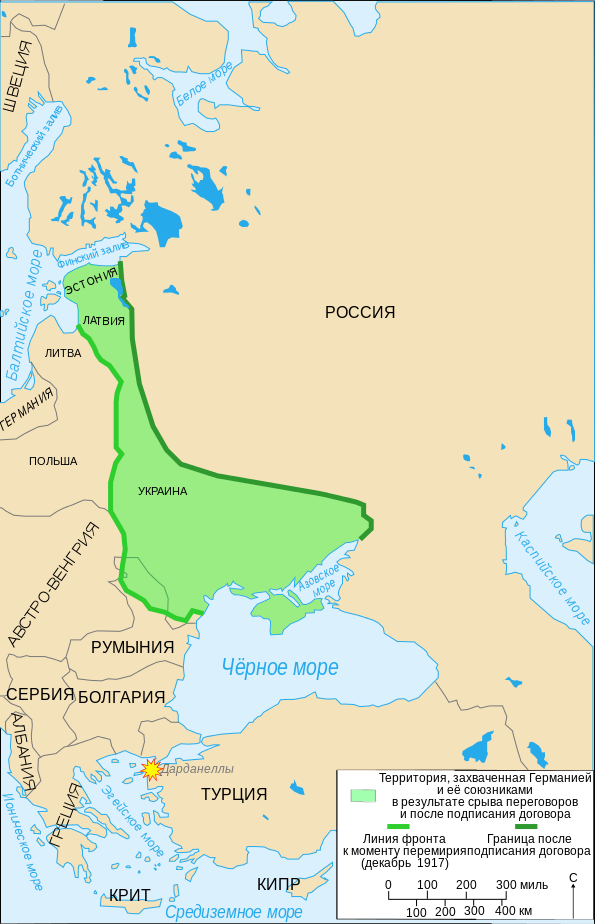 Россия теряла часть Украины, Белоруссии, Прибалтики, Кавказа

Армия и флот демобилизовались

Россия выплачивала 6 млрд. марок
Россия вела двойственную внешнюю политику
Коммунисты надеялись на мировую революцию и свержение правительств других стран, не хотели выплатить долги Российской империи и вернуть конфискованную собственность иностранных государств.

Правительство СССР хотело нормальных политических и экономических отношений с правительствами этих государств.
1920-е годы
Россия подписала мирные договоры с соседними странами: 
Польшей, 
Эстонией, 
Латвией, 
Литвой, 
Финляндией, 
Ираном, 
Афганистаном, 
Турцией, 
Монголией.
1921 г.
России заключила торговые соглашения с:
Англией, 
Германией, 
Италией 
и другими государствами.
Конференция в Генуе (1922 г.)
Вы должны вернуть долги Российской империи!
Вы должны заплатить ущерб за интервенцию!
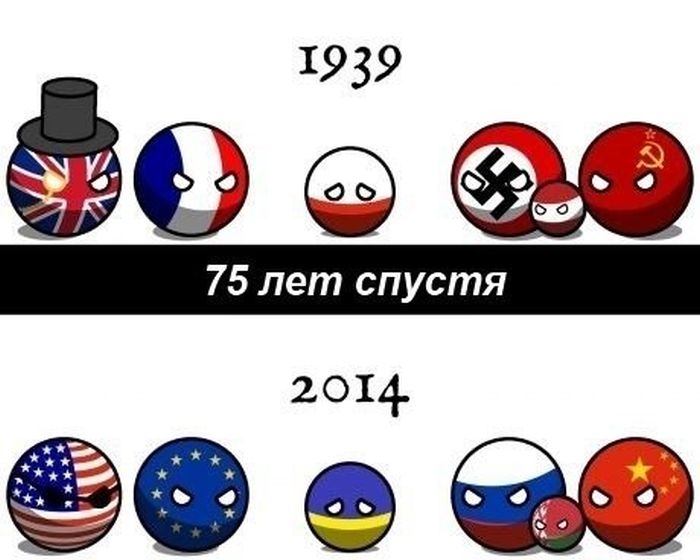 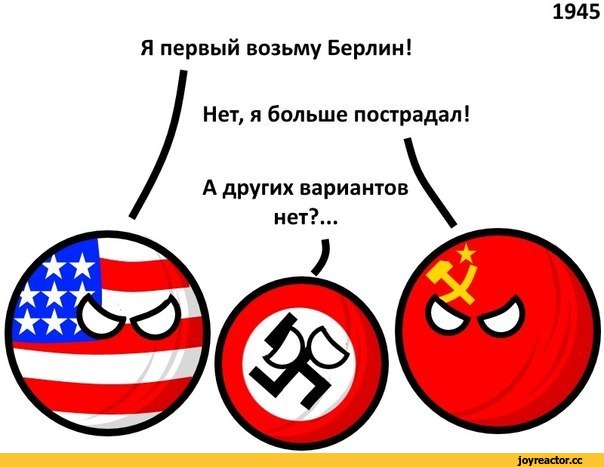 Раппальский договор Советской России и Германии (1922 г.)
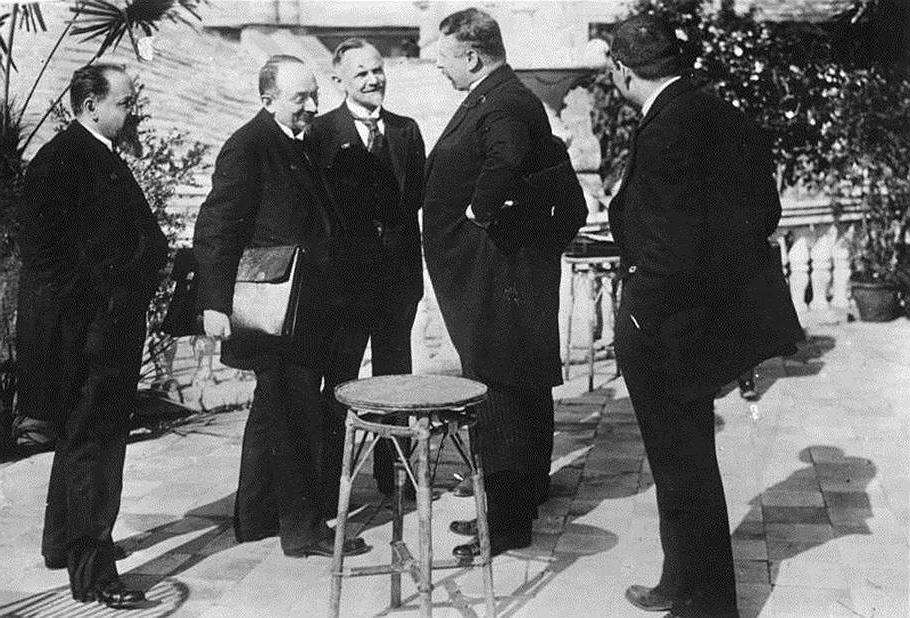 Договор об установлении дипломатических отношений и отказе от политических и экономических претензий друг к другу
1924-1925гг. наступила полоса признания СССР
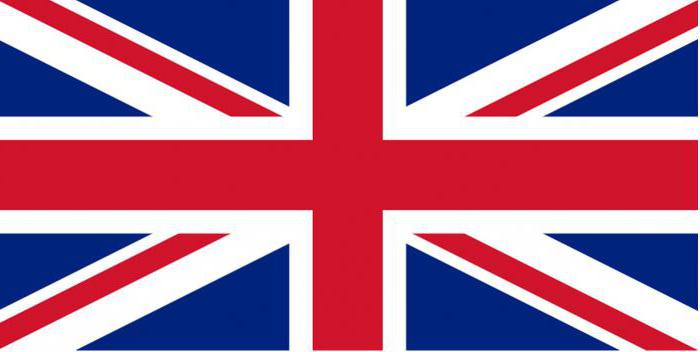 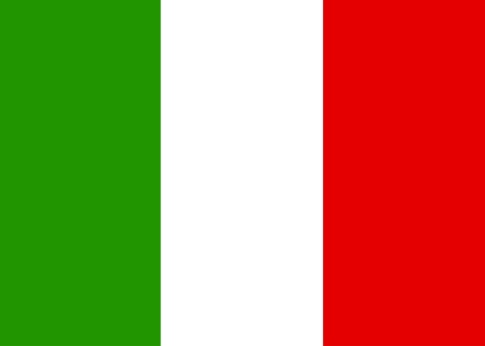 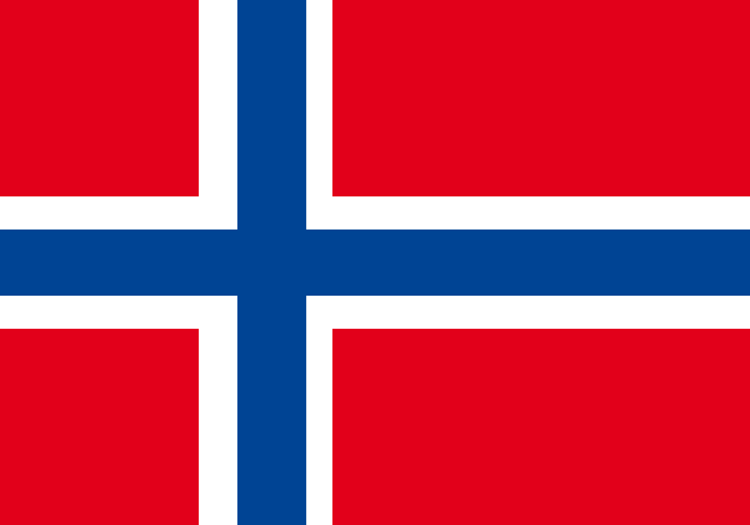 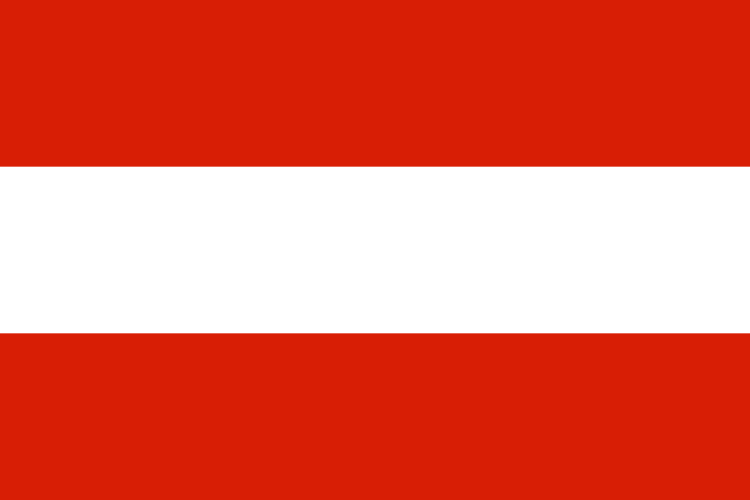 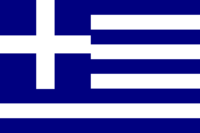 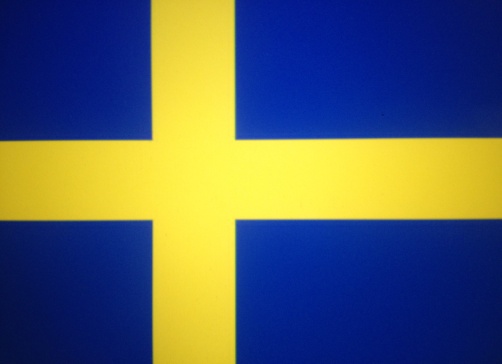 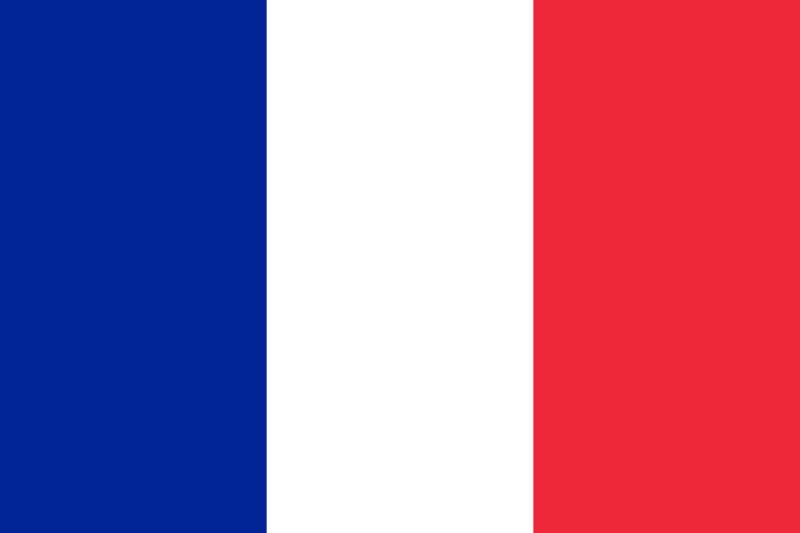 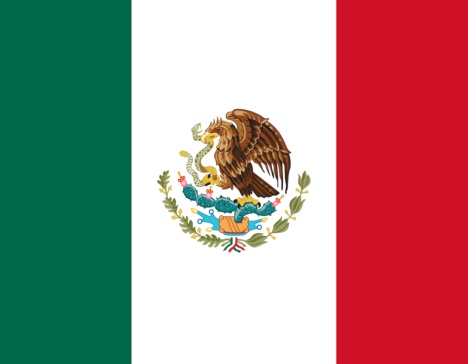 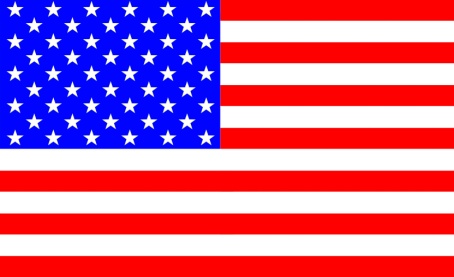 1933 г.
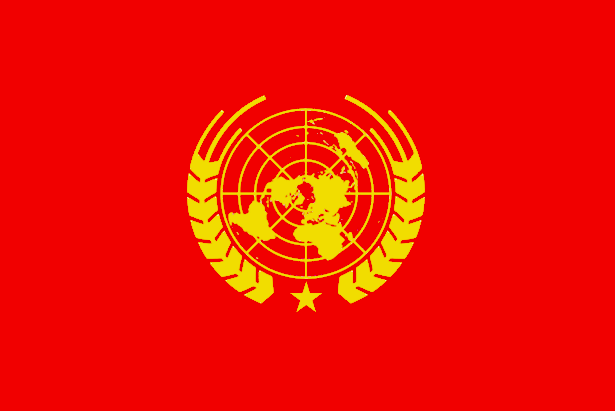 Коммунистический интернационал (Коминтерн)
Всемирная организация коммунистов
Вопросы для повторения
Почему политика Советской России была двойственной?
Что было в 1922 г. в Генуе?
О чём был Раппальский мирный договор?
Какие страны признали СССР в 1924-1925 гг.?
Что такое Коминтерн?